ISTITUTO COMPRENSIVO TRENTO 5
Scuola secondaria di primo grado “G. Bresadola”
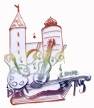 OPEN DAY SCIENZE
quinta edizione
a.s. 2018/2019
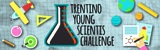 30 novembre 2018
ATTRITO...CHE FORZA!
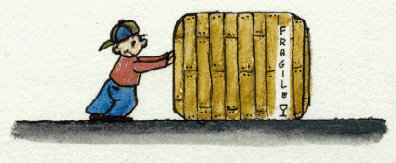 Angela Nozza, Agata Rocchini, Giulia Vaccaro, Elisa Xie
												
Classe 2F
L’ATTRITO E’...
… una forza che si oppone al movimento e si manifesta quando un corpo striscia o rotola su di un altro.

Grazie ad esso il corpo rallenta e alla fine si ferma. Lo sfregamento produce calore.
ATTRITO RADENTE…
 
…quando due corpi strisciano l’uno sull’altro.
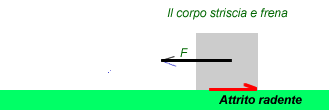 ATTRITO VOLVENTE……quando un corpo rotola sulla superficie di un altro.
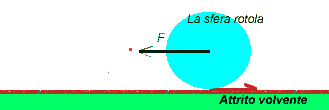 ATTRITO VISCOSO… …quando un corpo si muove in un fluido o nell’aria.
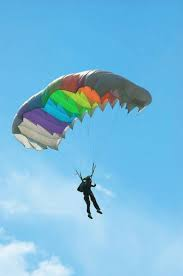 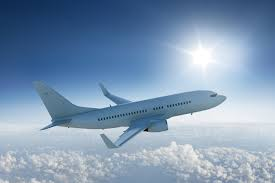 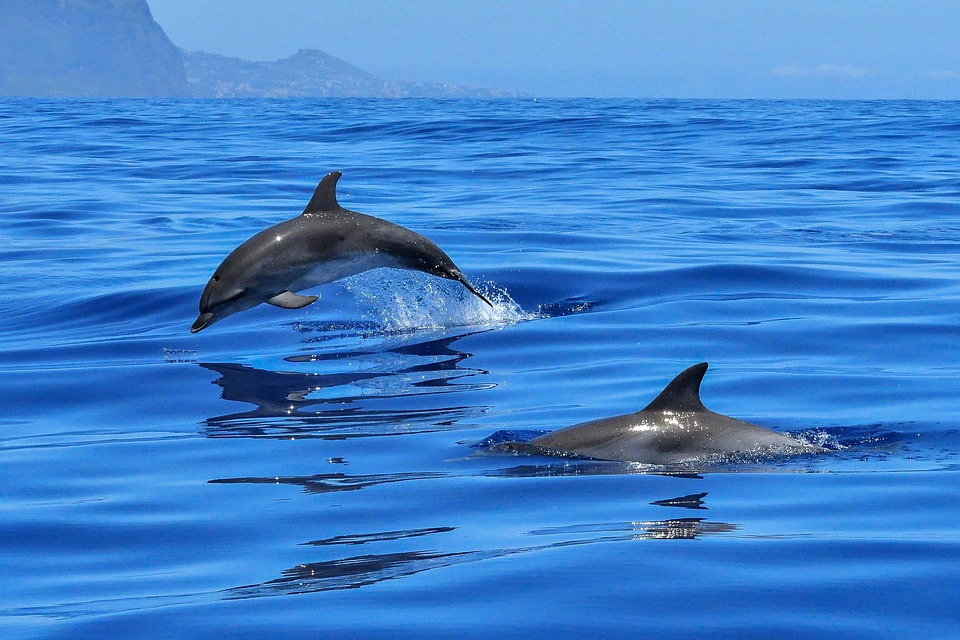 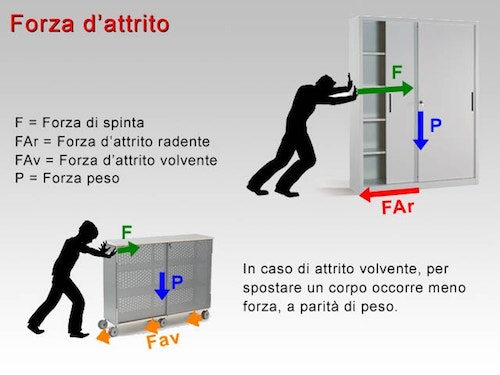 DA COSA DIPENDE LA FORZA DI ATTRITO
L’intensità della forza di attrito dipende:

dalla ruvidezza delle superfici di contatto
dalla forza peso di un corpo.

Il peso di un corpo è la misura della forza con cui è attratto dalla gravità terrestre.
COME SI MISURA LA FORZA DI ATTRITO
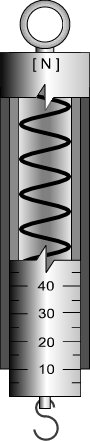 L’unità di misura della forza è il NEWTON (N), che corrisponde a circa un hg.

Per misurare  le forze si usa un DINAMOMETRO.
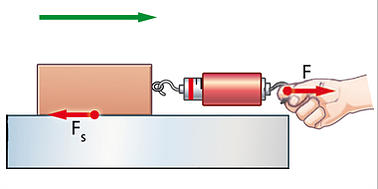 IL DINAMOMETRO
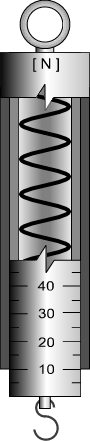 Il dinamometro serve a misurare le forze e l’unità di misura è il Newton.

E’ quasi sempre costituito da un gancio attaccato a una molla dentro a un tubicino graduato spesso trasparente.

Prima di misurare, la molla deve essere esattamente sullo zero: così lo strumento è tarato. Agganciando un peso, la molla si allunga indicando il valore della sua forza-peso.
IL NOSTRO ESPERIMENTO
IL MATERIALE
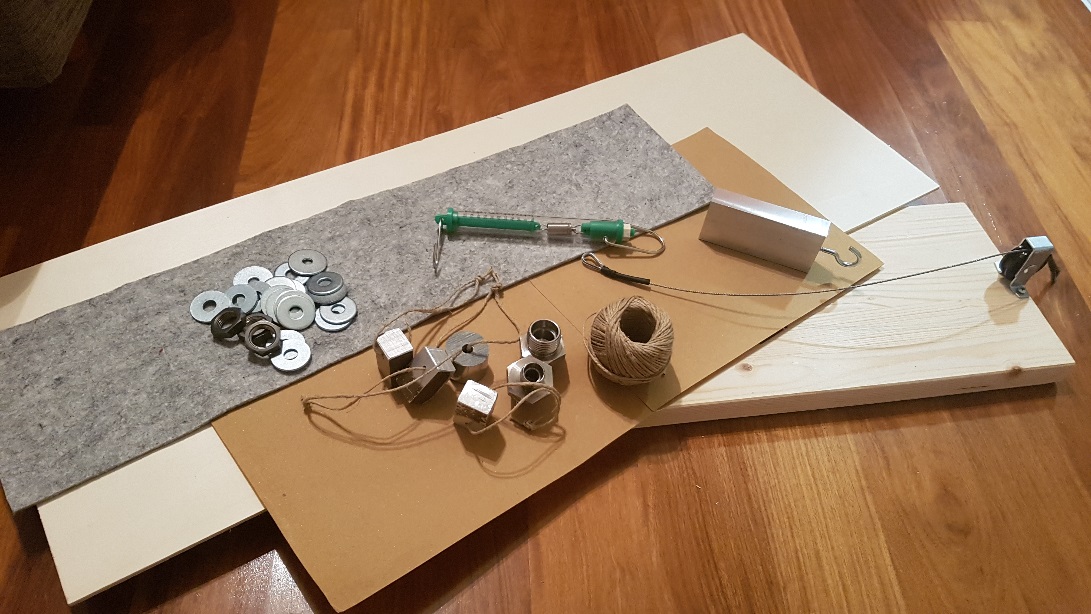 Una base in legno
Un dinamometro
Un filo non elastico
Una carrucola
Un blocchetto in alluminio
Pesetti
Spago
Una superficie liscia (tessuto)
Una superficie semi-ruvida (legno)
Una superficie ruvida (carta vetrata)
LA NOSTRA IPOTESI
PER FAR MUOVERE LO STESSO OGGETTO SU DIVERSE SUPERFICI SERVE UNA FORZA DIVERSA

Più una superficie è ruvida, maggiore è l’attrito.
Più un corpo pesa, tanto maggiore è l’attrito con la superficie su cui è appoggiato.
L’ESECUZIONE DELL’ESPERIMENTO
Abbiamo preso un piano e ci abbiamo attaccato una carrucola, e ci abbiamo fatto passare attraverso una corda;
Abbiamo legato da una parte della corda una massa e il dinamometro, e dall’altra dei pesetti per misurare la forza necessaria a far muovere l’oggetto;
Sotto all’oggetto abbiamo messo tre superfici: una liscia,  poi una semi-ruvida e poi una molto ruvida, e abbiamo misurato quanto peso serve per fare muovere la nostra massa su ogni superficie; 
Abbiamo anche provato ad aumentare la massa su ogni superficie per vedere quanta forza bisognava dare per spostarla.
PREPARAZIONE…
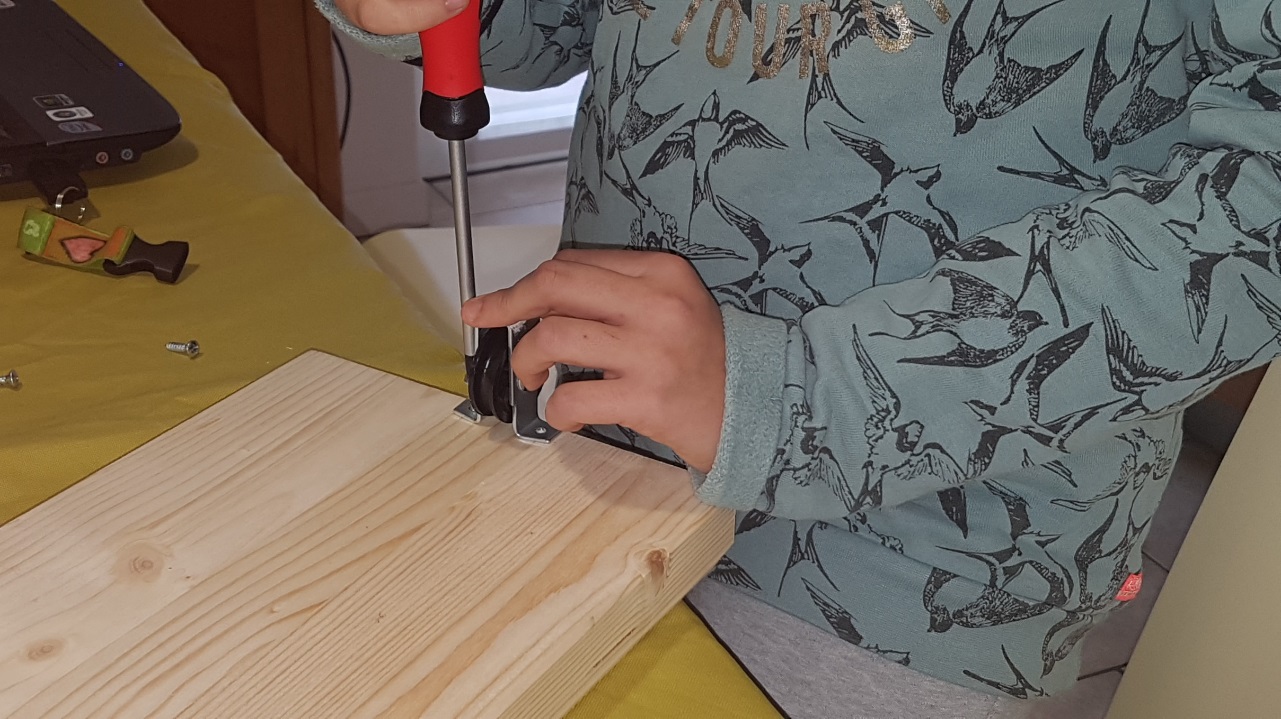 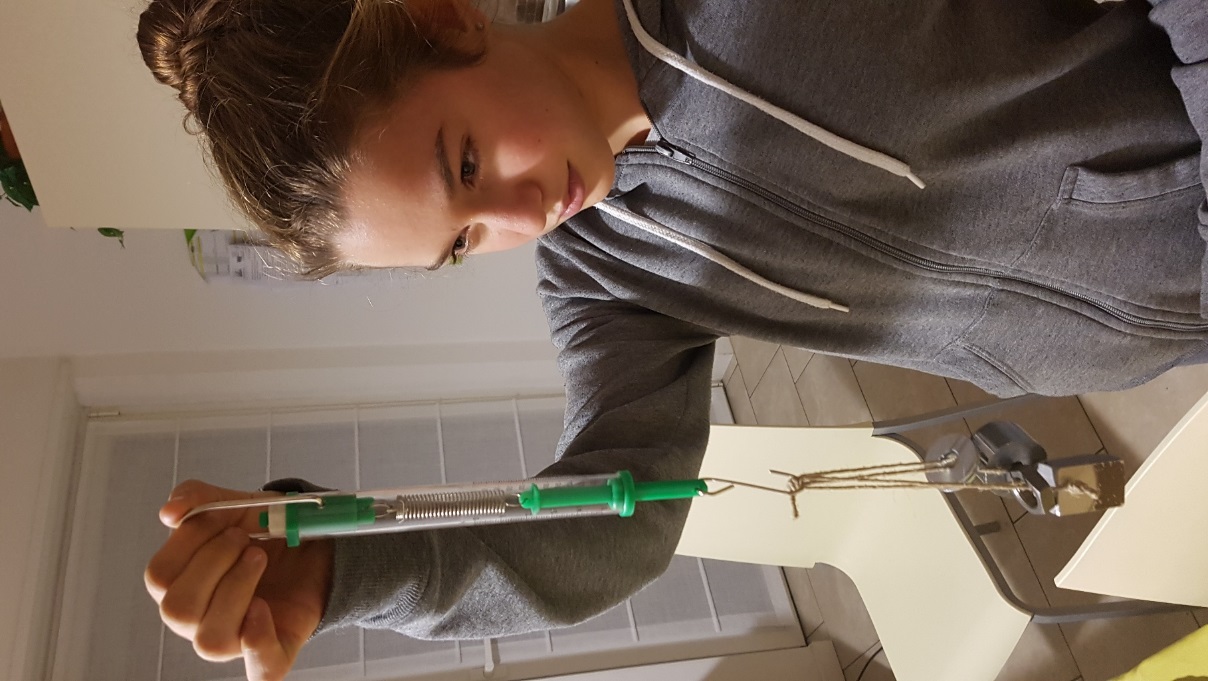 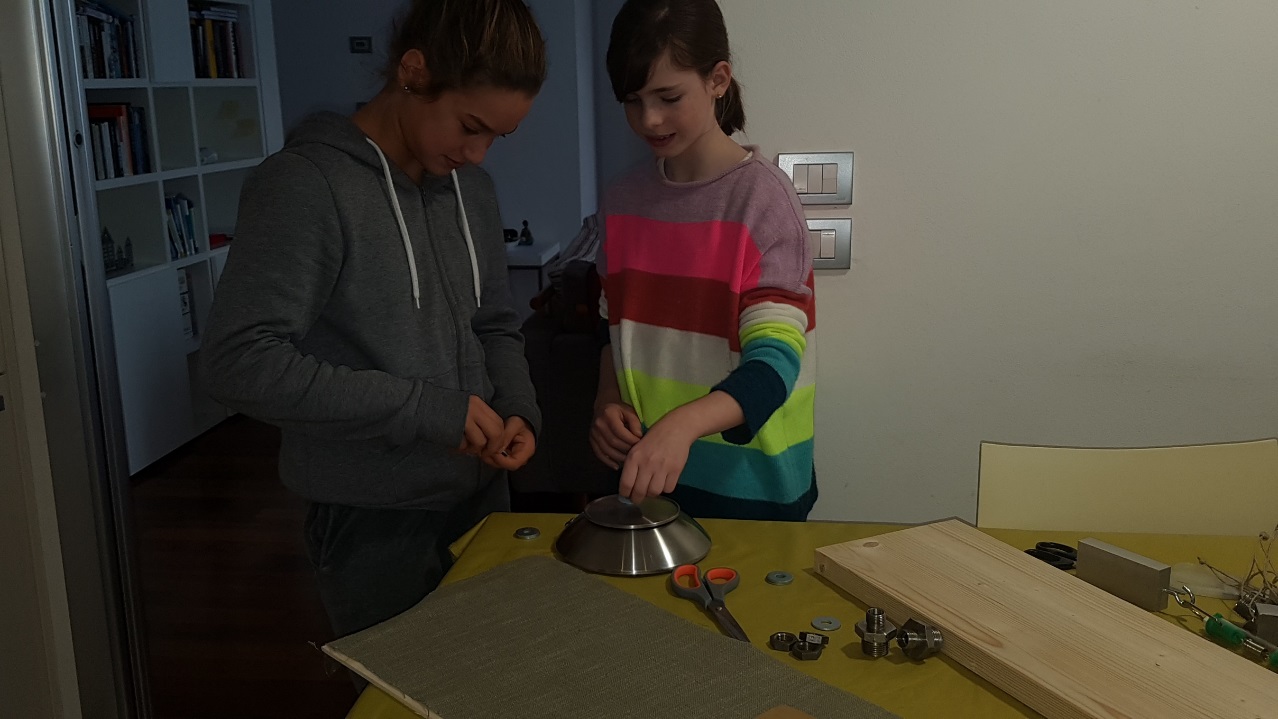 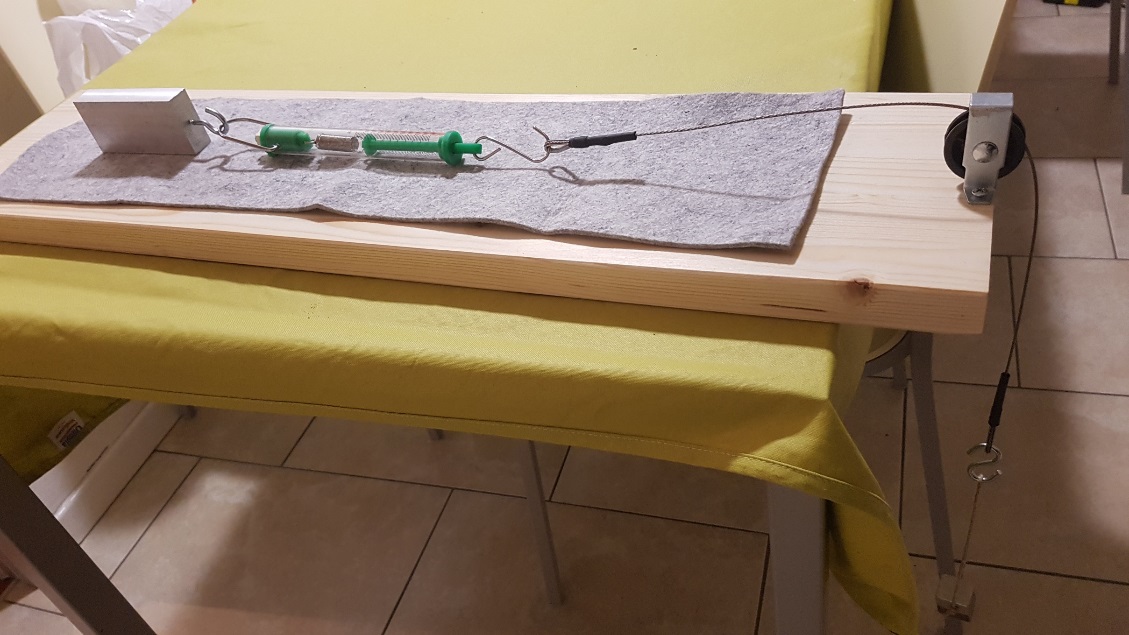 MISURAZIONE…
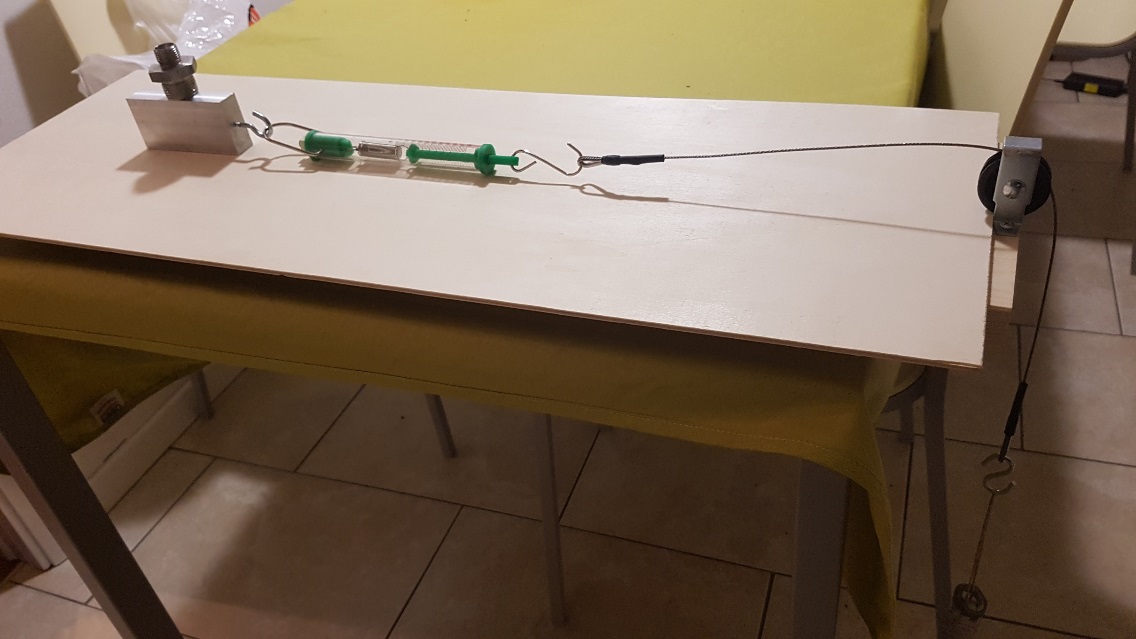 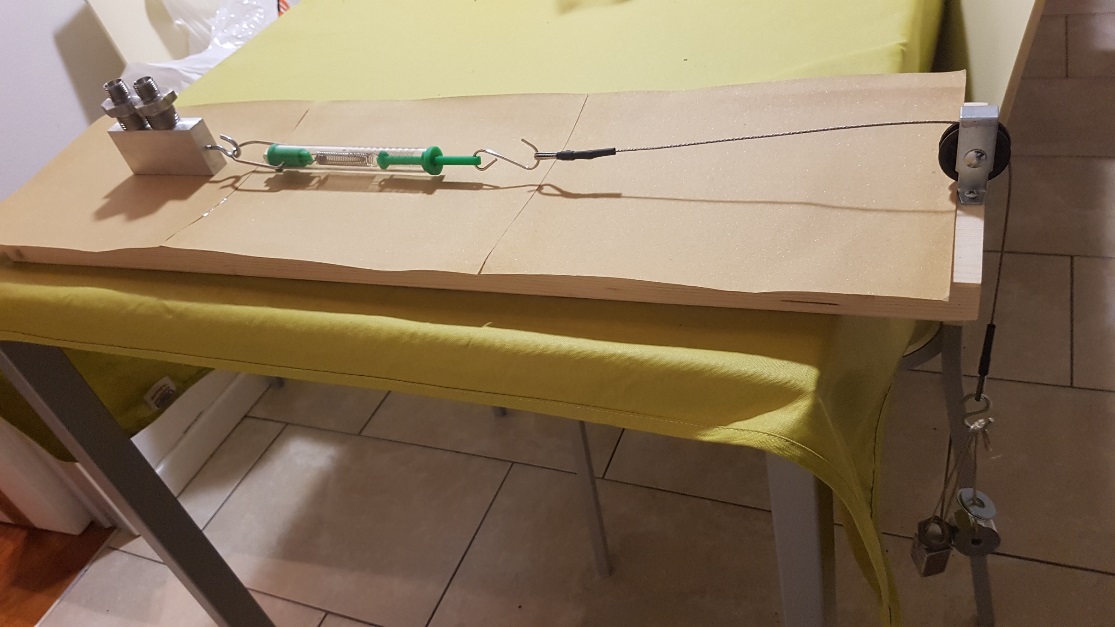 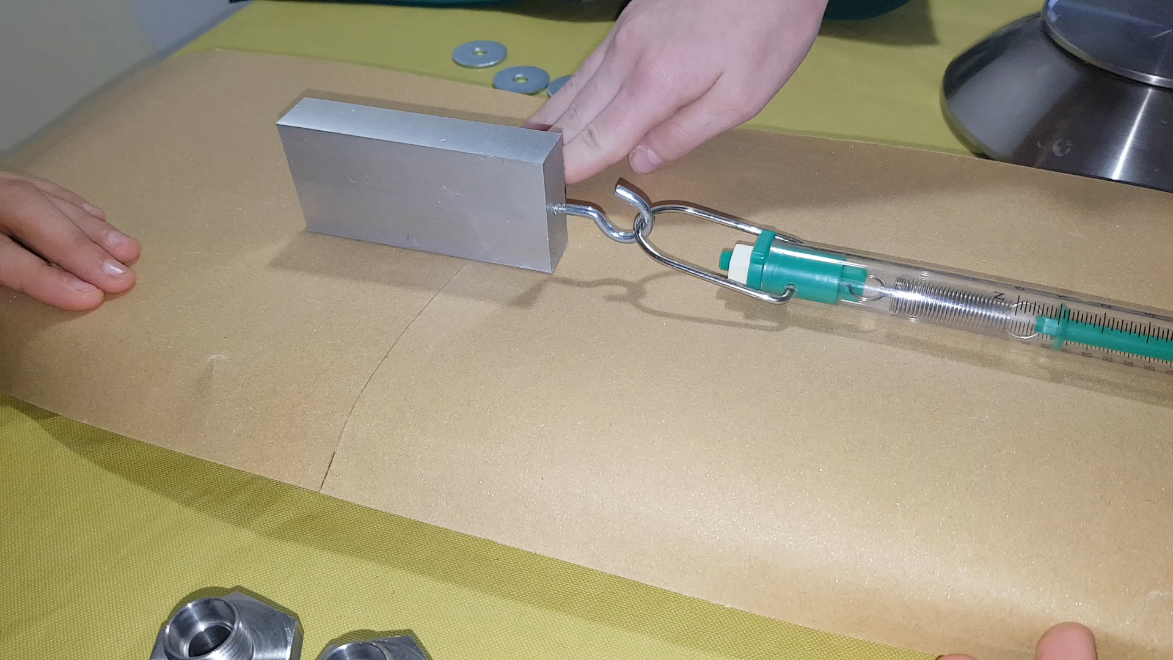 ALCUNE FOTO E VIDEO
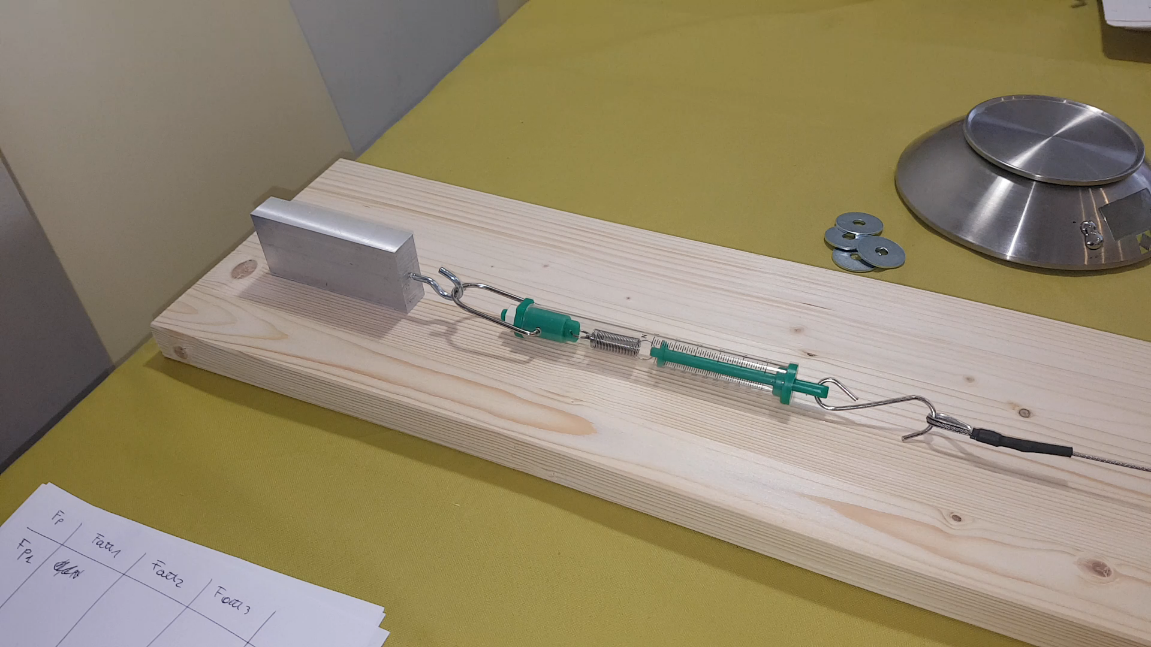 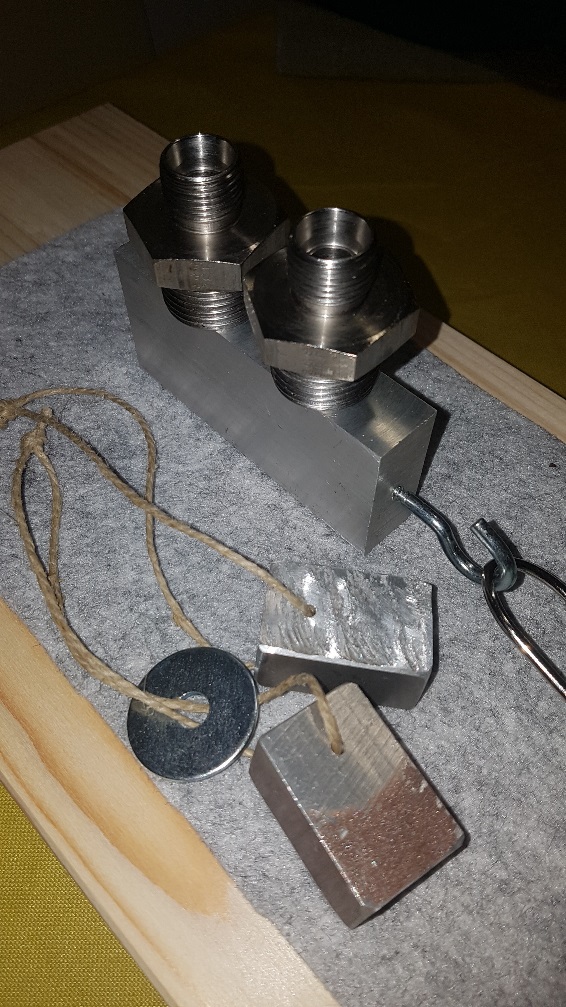 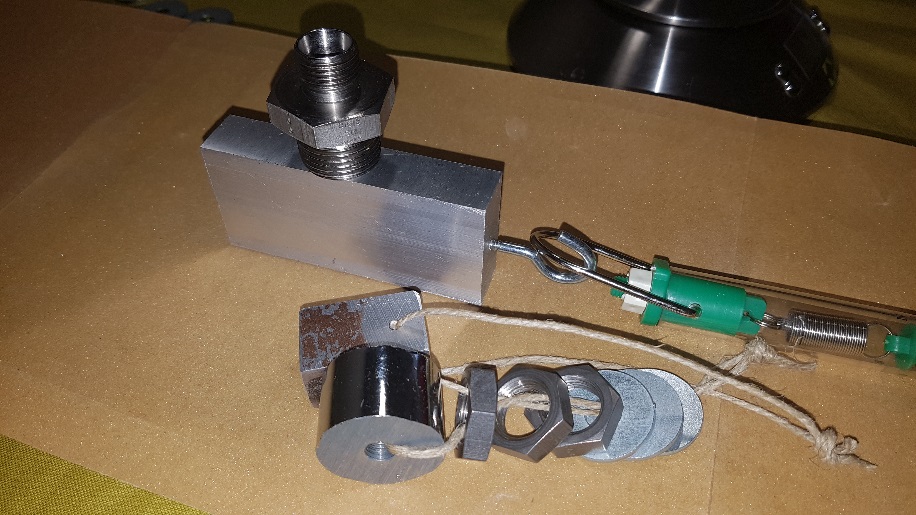 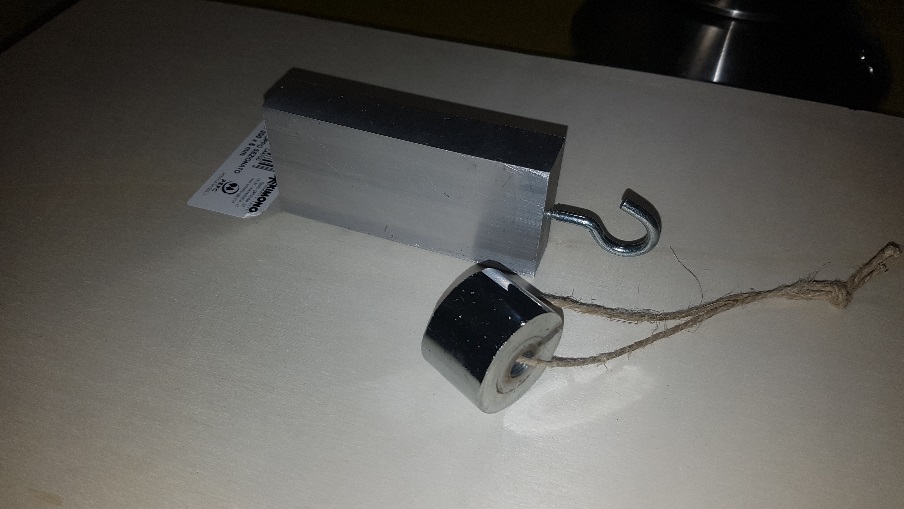 CONCLUSIONI/1
Su una stessa superficie, aumentando la massa aumenta  la forza necessaria a vincere l’attrito.
CONCLUSIONI/2
Cambiando la superficie, cambia la forza necessaria a muovere la stessa massa.